GIẢI KHUYẾN KHÍCH

HỘI THI
GVMN DẠY GIỎI CẤP QUẬN
NĂM HỌC 2024 – 2025
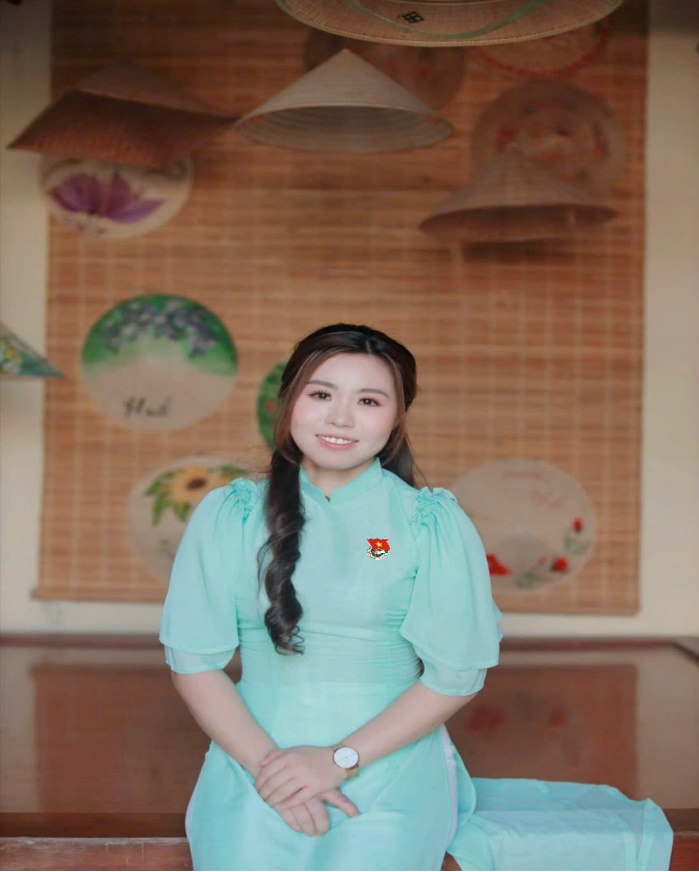 Giáo viên: Nguyễn Thị Kim Hằng
Đơn vị: Trường MN Hoa Lan